Tendencia y desafíos regionales en legislación portuaria ¿ Donde estamos – hacia donde vamos?
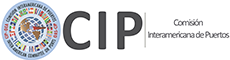 III Seminario Hemisférico sobre Legislación Portuaria: 18 al 19 de julio, 2019
PREGUNTAS
¿ DONDE ESTAMOS…?
¿ HACIA DONDE VAMOS…?
¿Dónde Estamos…?
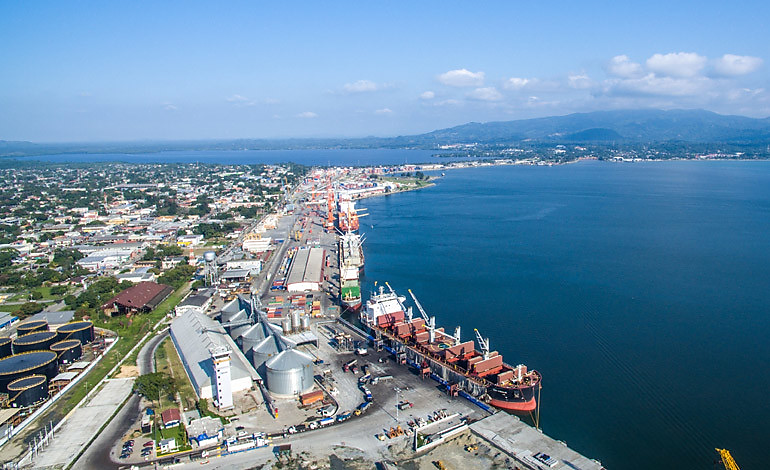 ¿HACIA DONDE VAMOS…?
Derecho Formalmente Valido
Derecho Intrínsecamente 
valido
Derecho 
Positivo
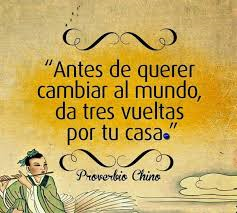 ¿HACIA DONDE VAMOS…?
REGULACIÓN
RESTRICCIÓN
INTEGRACIÓN REGIONAL
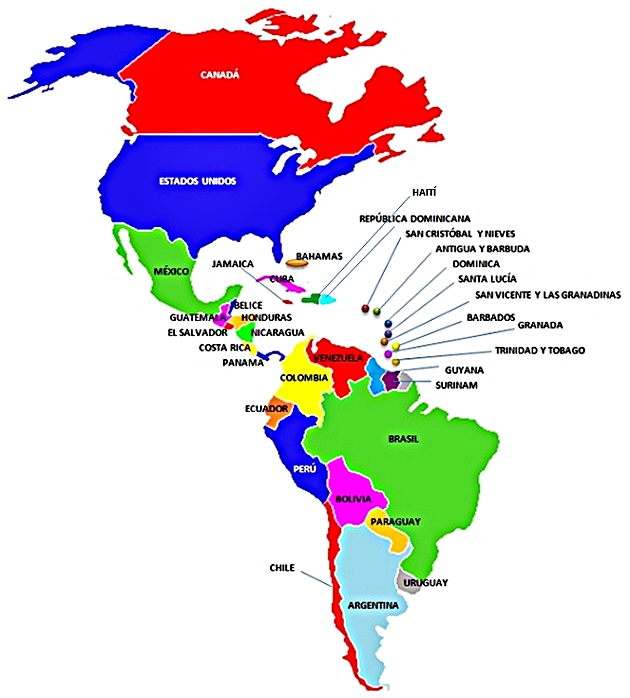 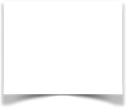 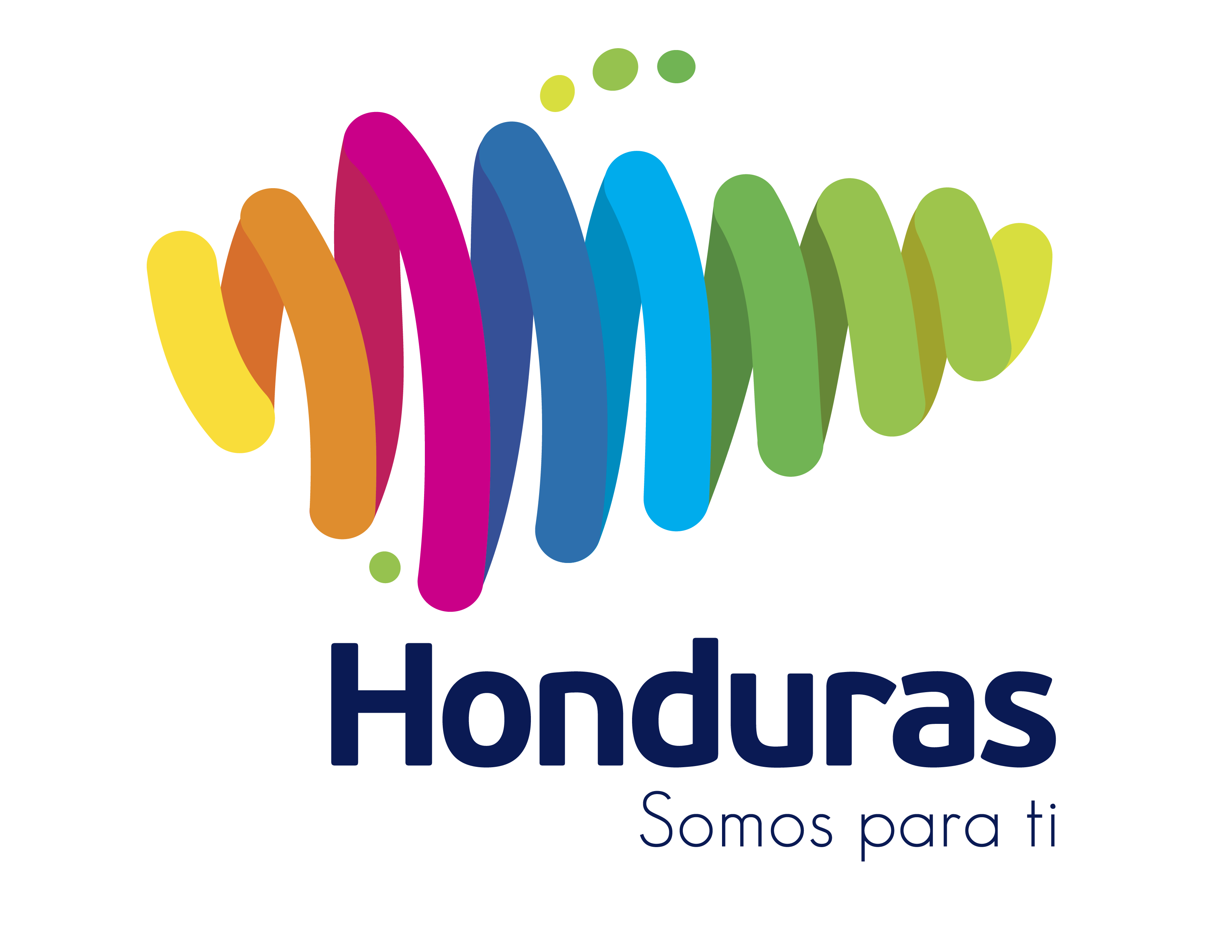 PLATAFORMA LOGÍSTICA
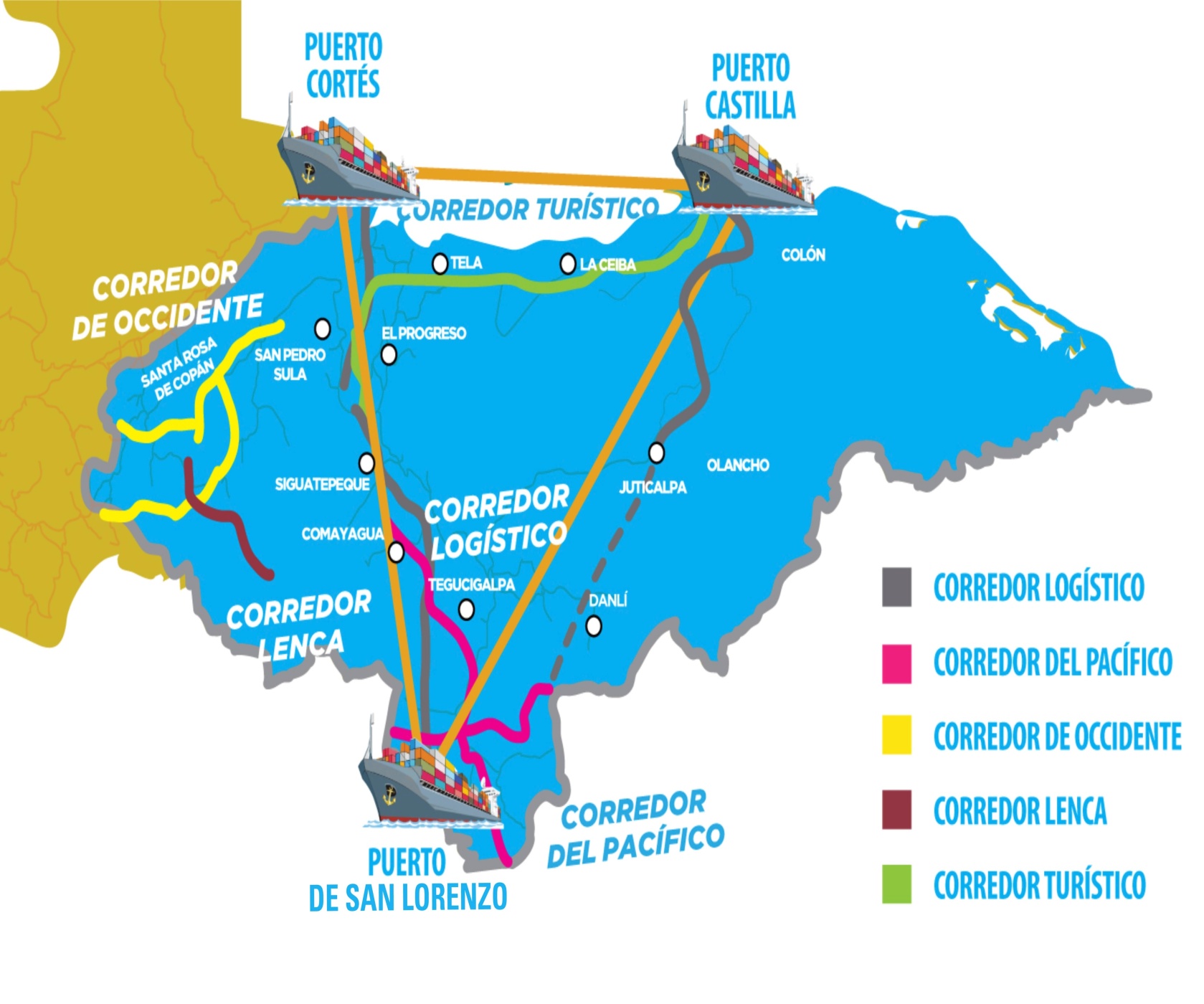 ¿HACIA DONDE VAMOS…?
Autoridad Marítimo Portuaria
RETOS
Gracias